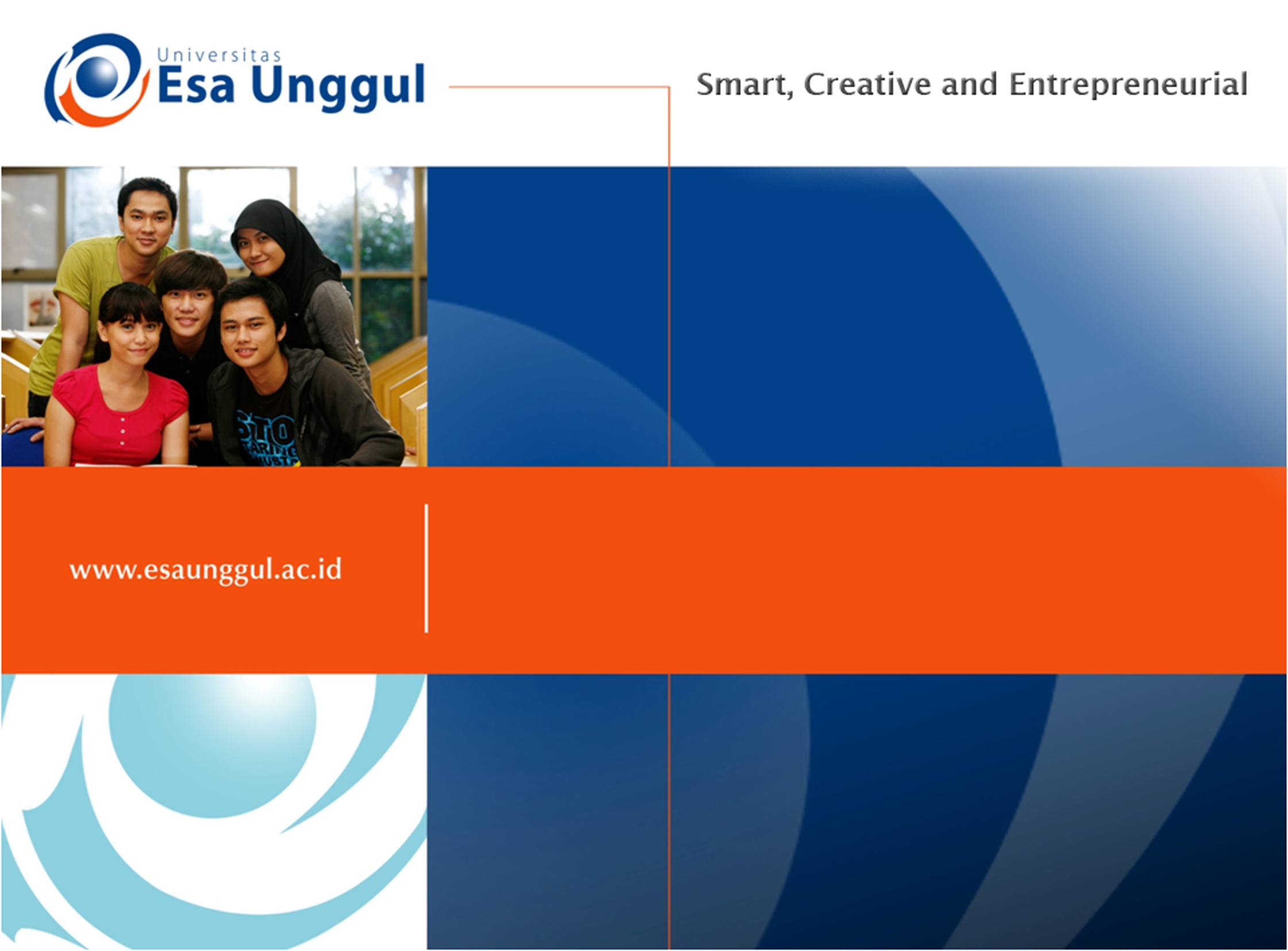 JENIS PENELITIAN DAN HIPOTESIS

PERTEMUAN 5
NAURI ANGGITA TEMESVARI, SKM., MKM
PRODI MIK, FIKES
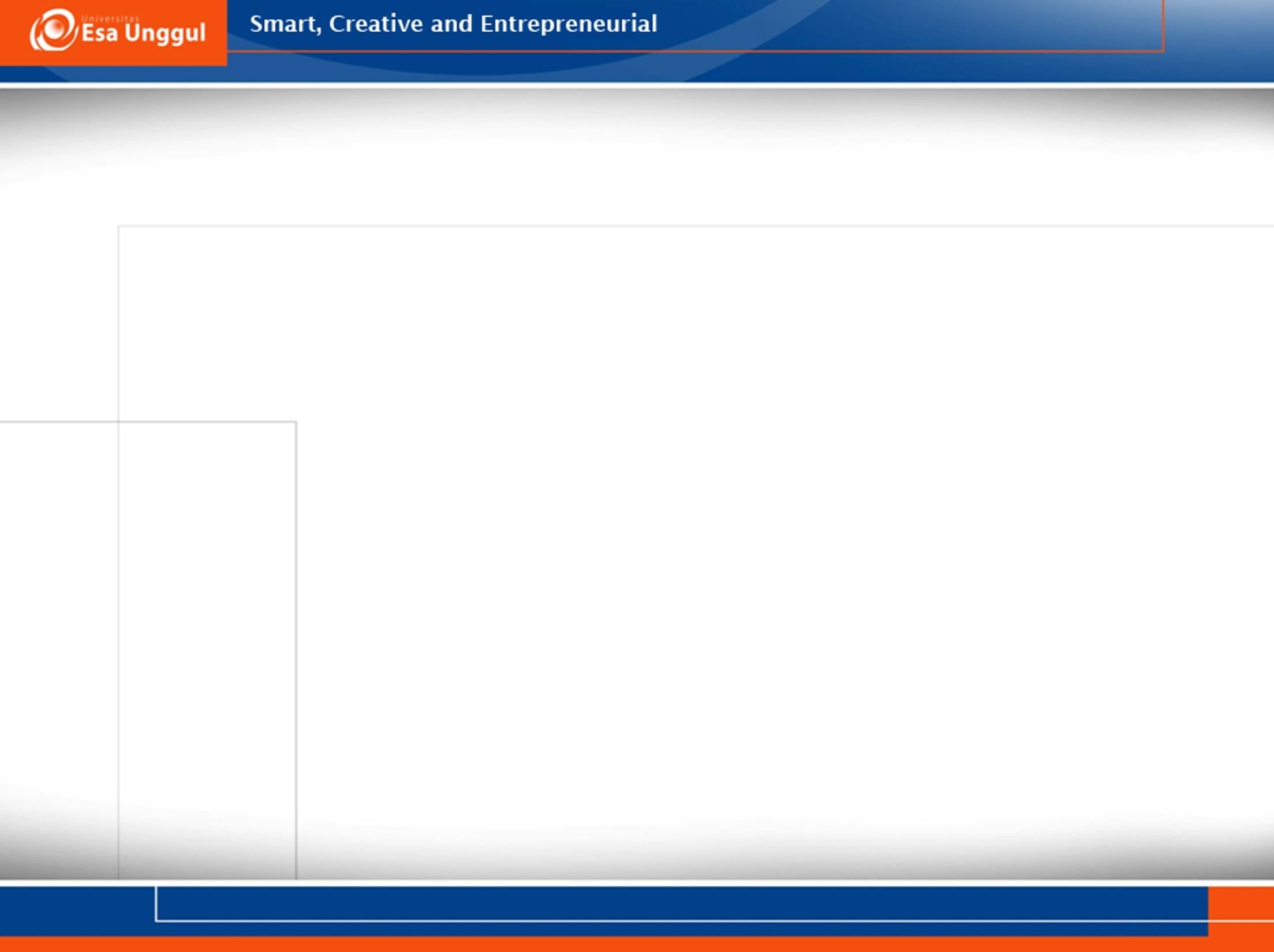 KEMAMPUAN AKHIR YANG DIHARAPKAN
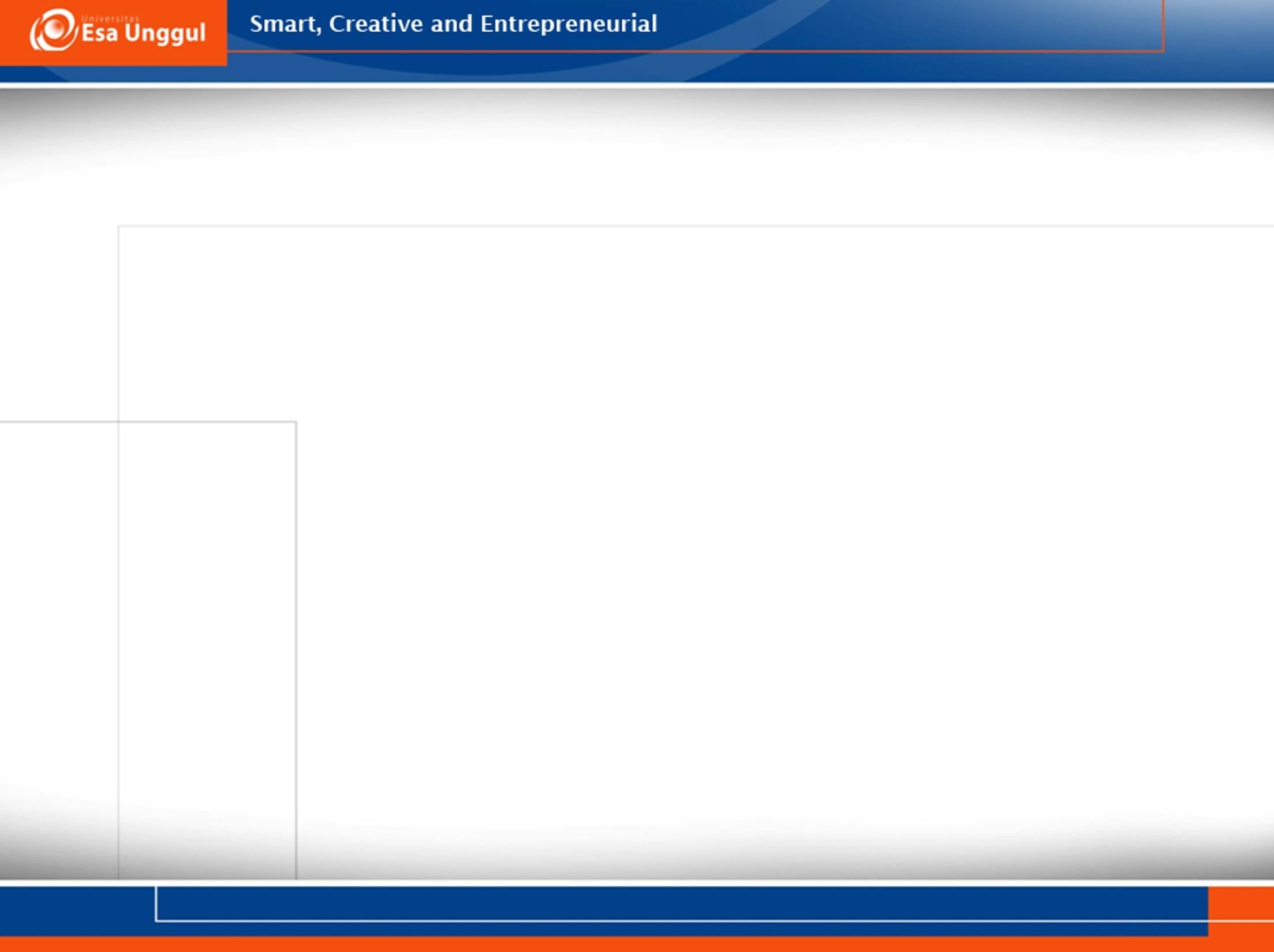 Jenis penelitian
Metode penelitian survei (Research Method)
Dalam survei, penelitian tidak dilakukan terhadap seluruh obyek yang diteliti atau populasi, tetapi hanya mengambil sebagian dari populasi tersebut (sampel) 
Sampel adalah bagian dari populasi yang dianggap mewakili populasinya
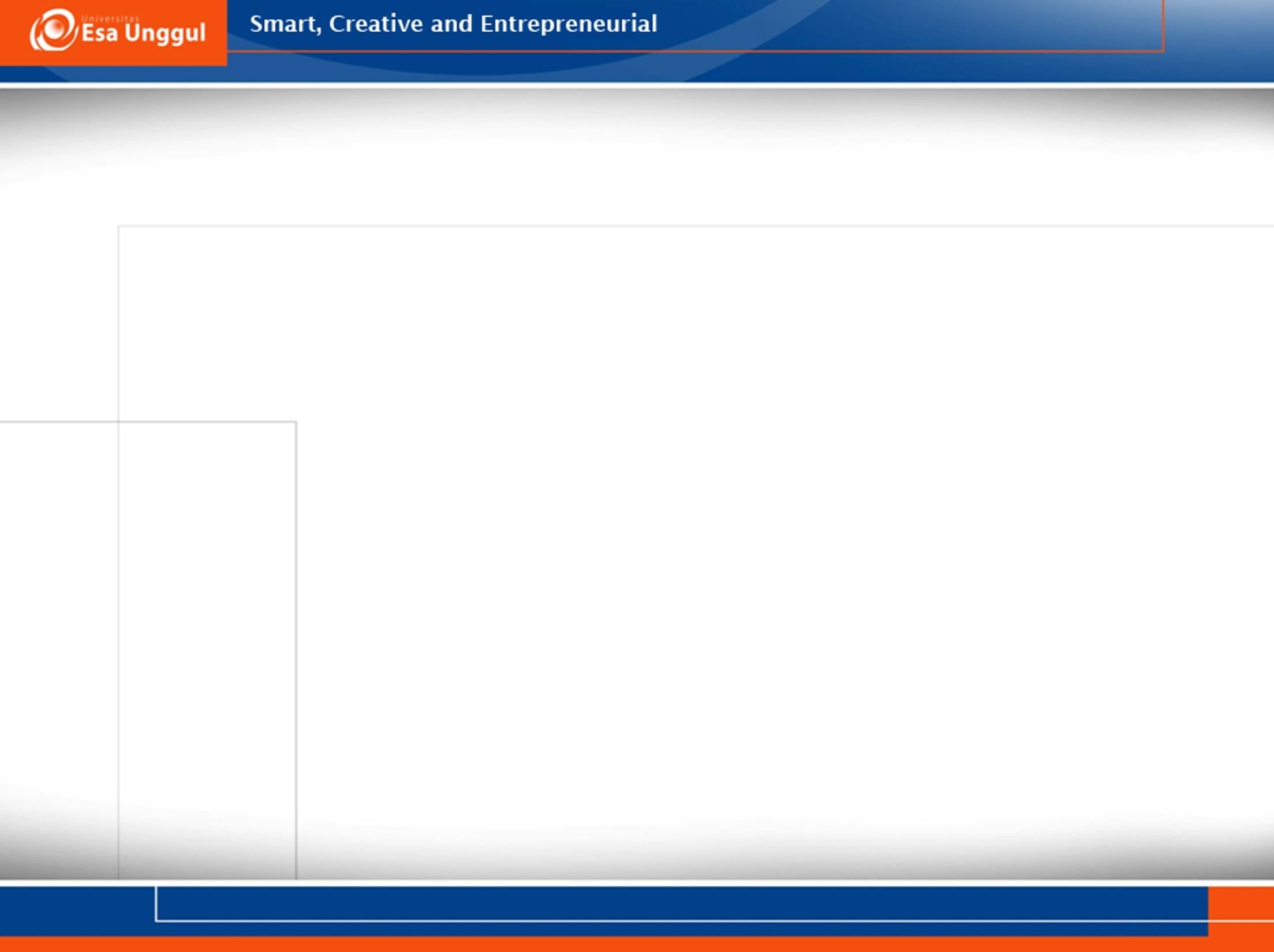 Jenis penelitian
Penelitian survei, digolongkan lagi menjadi 2, yaitu penelitian survei yang bersifat deskriftif (descriptive) dan analitik (analytical)
 Dalam penelitian survei deskriptif, peneliti diarahkan untuk mendeskrifsikan  atau menguraikan suatu keadaan dalam suatu komonitas atau masyarakat. Mis; distribusi penyakit dalam suatu masyarakat  dan kaitannya dengan umur, jenis kelamin, dan karakteristik lain. Oleh sebab itu penelitian deskriftif ini sering disebut penelitian penjelajahan (exploratory study) dalam survey diskriptif pada umumnya penelitian menjawab pertanyaan bagaimana (how)
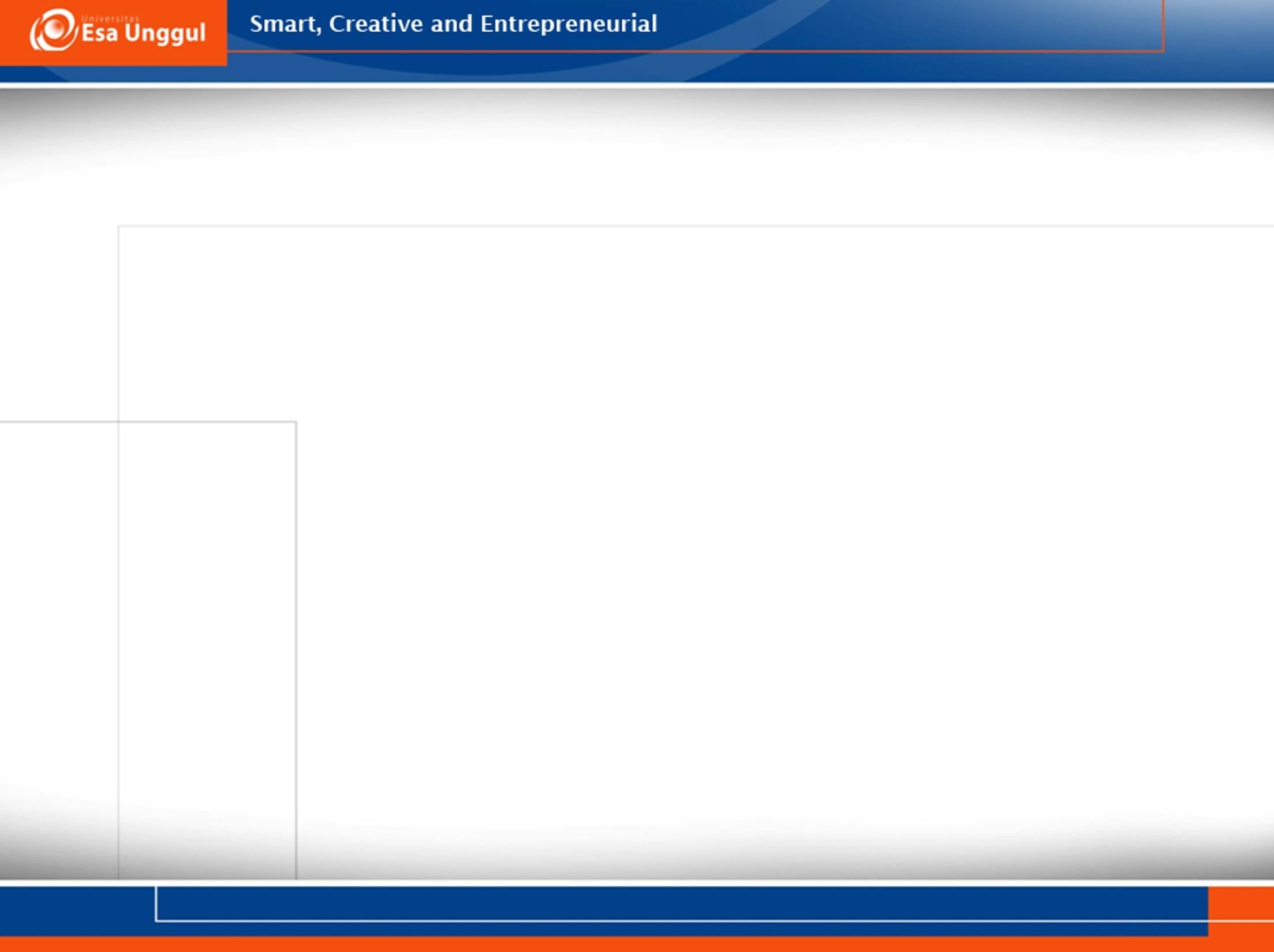 Jenis penelitian
Survey analitik, penelitian diarahkan untuk menjelaskan suatu keadaan atau situasi mis; mengapa penyakit menyebar disuatu masyarakat, mengapa penyakit terjadi pada seseorang. Mengapa masyarakat tidak menggunakan fasilitas yang telah tersediah, Mengapa orang tidak mau  membuat jamban keluarga dan sebagainya . Survey analitik ini pada umumnya berusaha menjawab pertanyaan mengapa (why ?) oleh sebab itu juga disebut penelitian penjelasan (explanatory study)
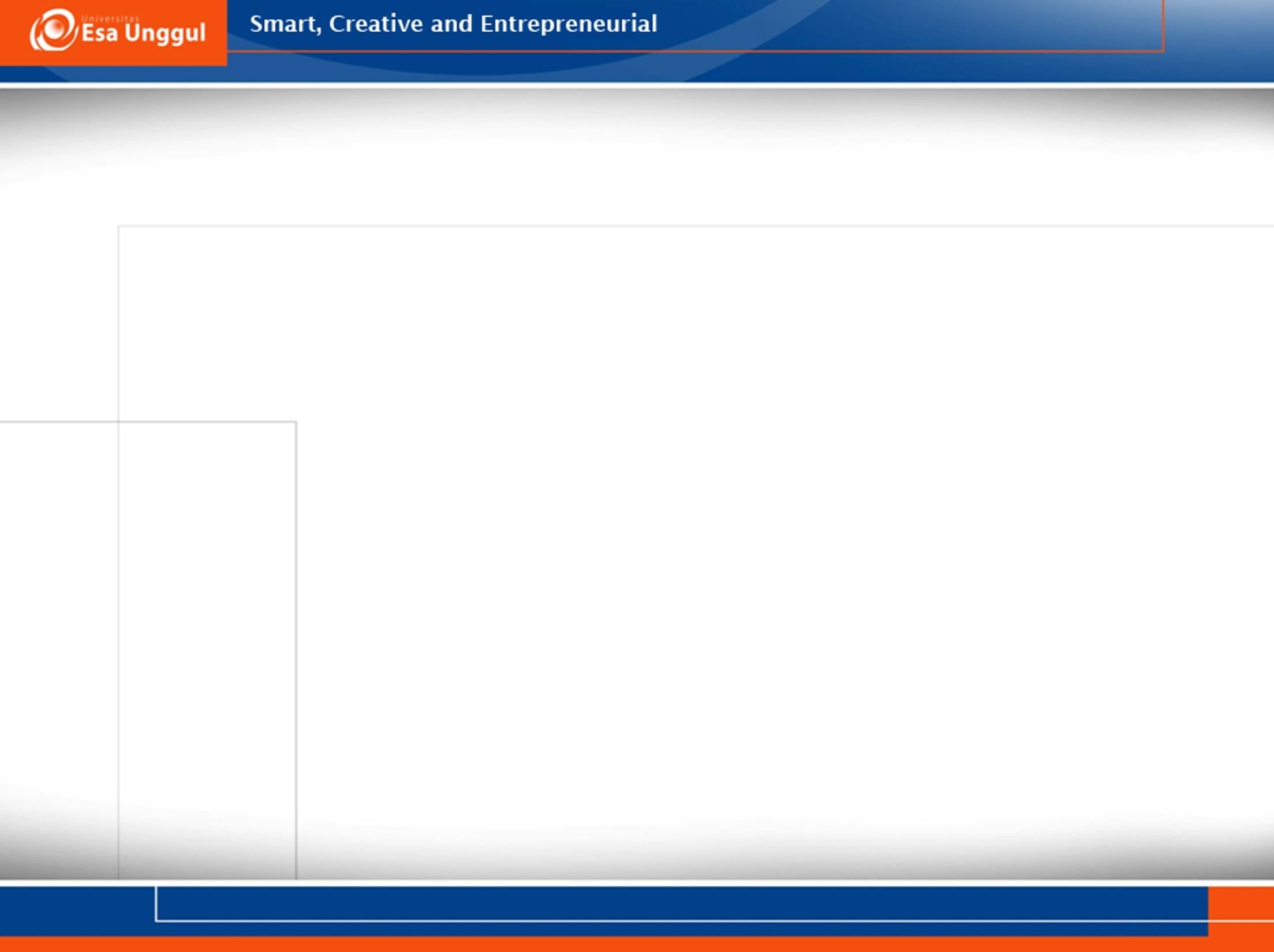 Jenis penelitian
Penelitian survei yang bersifat analitik ini dibedakan lagi menjadi 3 macam , yaitu :
Seksional Silang (Cross Sectional)
Dalam penelitian sektional silang, variabel sebab atau risiko dan akibat atau kasus yang terjadi pada obyek penelitian diukur atau dikumpulkan secara simultan (dalam waktu yang bersamaan) mis; penelitian tentang hubungan antara bentuk tubuh dengan hipertensi, hubungan antara kondisi sanitasi lingkungan dengan penyakit menular dsb. Pengumpulan data untuk jenis penelitian ini, baik untuk variabel sebab (independent variabel) maupun variabel akibat (dependent variable) dilakukan secara bersama-sama atau sekaligus
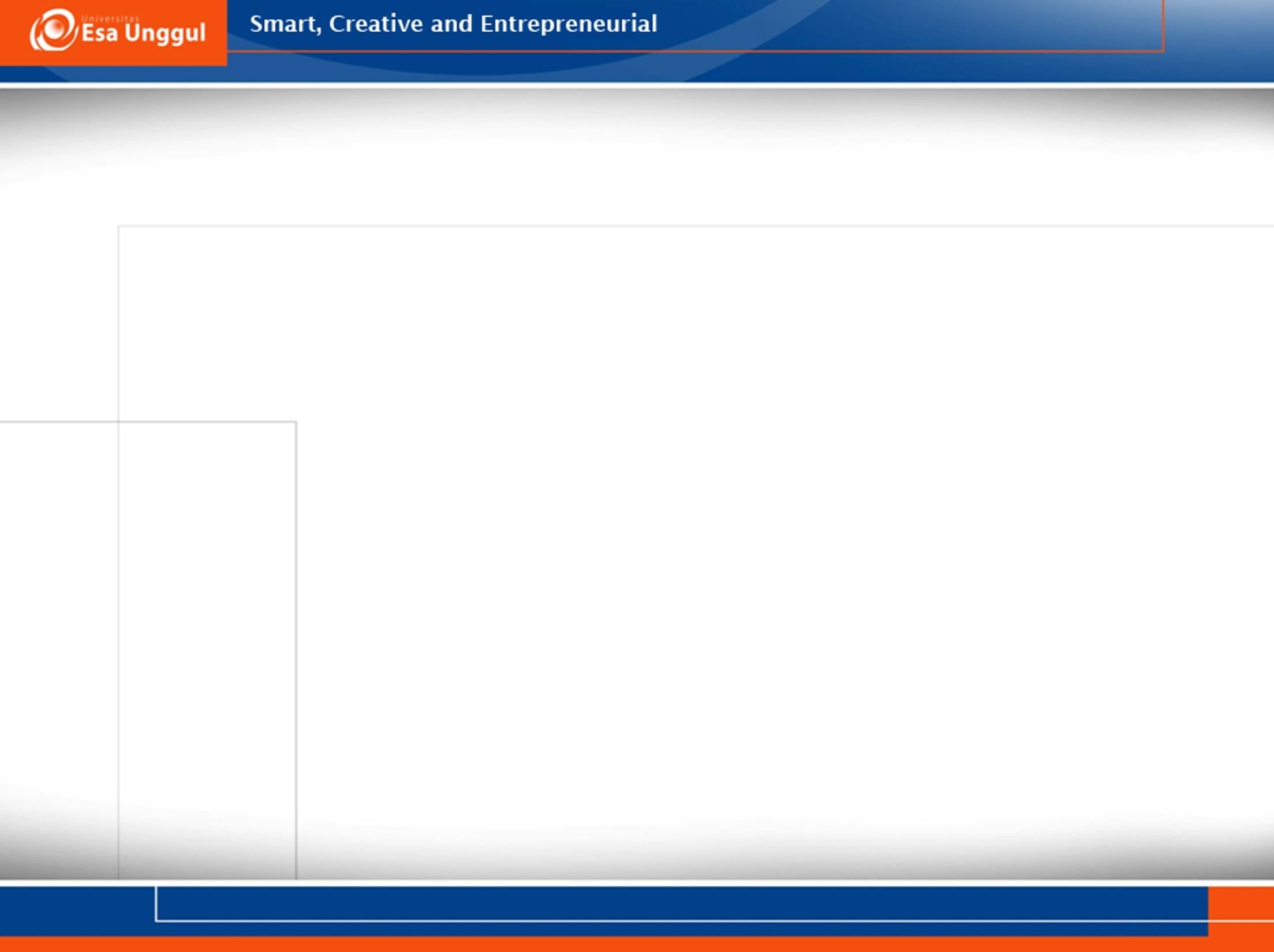 Jenis penelitian
Studi Restrospektif (Retrospective Study)
Penelitian ini adalah penelitia yang berusaha melihat kebelakang (bacward looking), artinya pengumpulan data dimulai dari efek atau akibat yang telah terjadi.
Dari efek tersebut ditelusuri penyebabnya  atau variabel-variabel yang mempengaruhi akibat tersebut
Penelitian retrospektif ini  berangkat dari dependen variabel, kemudian dicari indevendent variabelnya
Mis; penelitian yang akan mencari hubungan antara merokok dengan kanker paru-paru, maka dimulai dari mengumpulkan kasus penderita kanker paru-paru, kemudian dari  kasus tersebut dinyatakan tentang riwayat merokok pada waktu yang lampau sampai sekarang
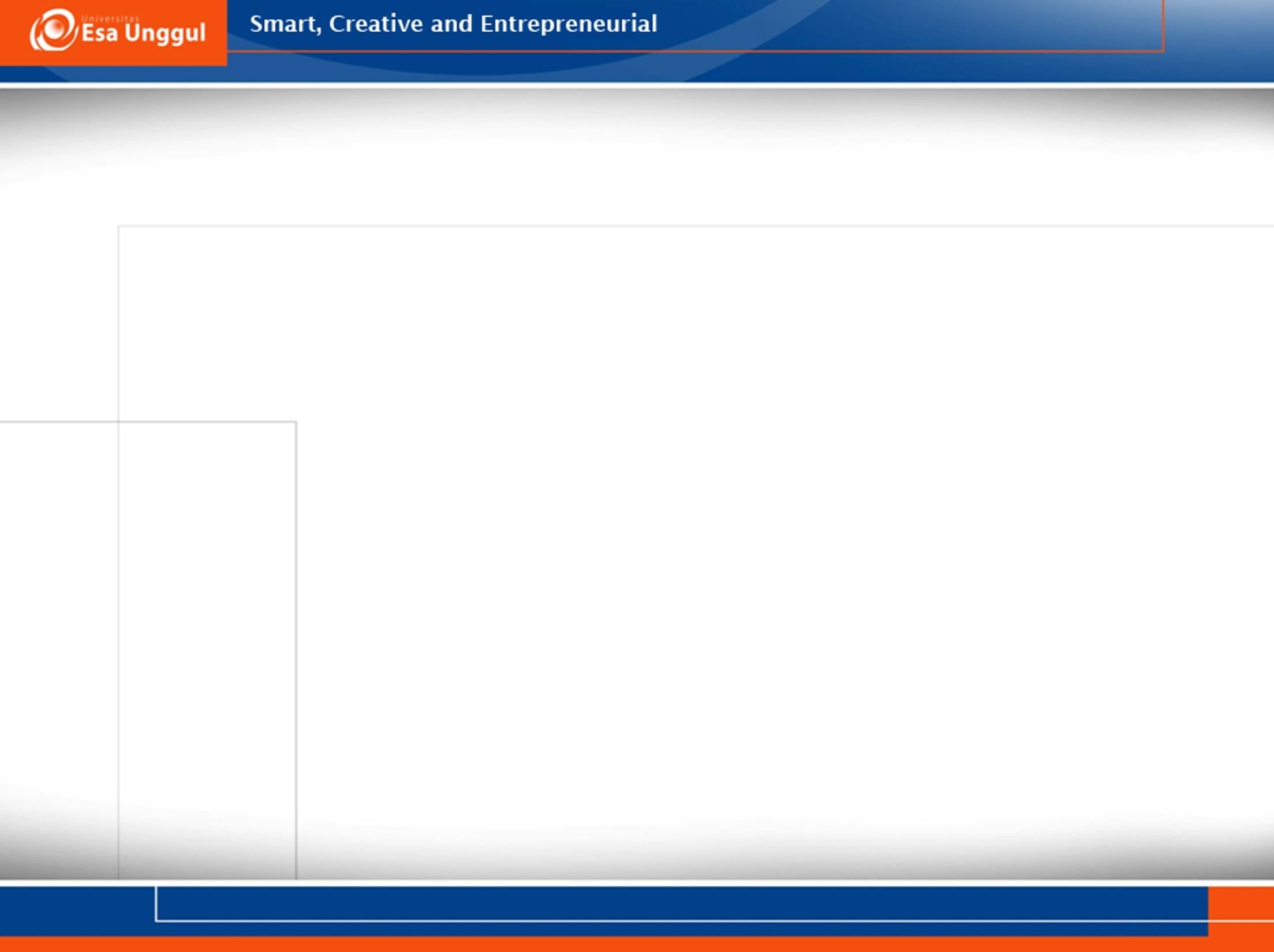 Jenis penelitian
Dari sini akan dapat diketahui  berapa persen dari kasus tersebut yang merokok, dan berapa batang rokok yang diisap tiap hari, serta berapa persen dari kasus tersebut tidak merokok, dari proporsi besarnya perokok dan bukan perokok terhadap jumlah kasus tersebut, akan dapat disimpulkan hubungan antara merokok dan kanker paru-paru
Ilustrasi :
                                                                    Kasus                Kontrol
Merokok 
                                                 Penderita  Ca Paru   Non Penderita
Tak Merokok
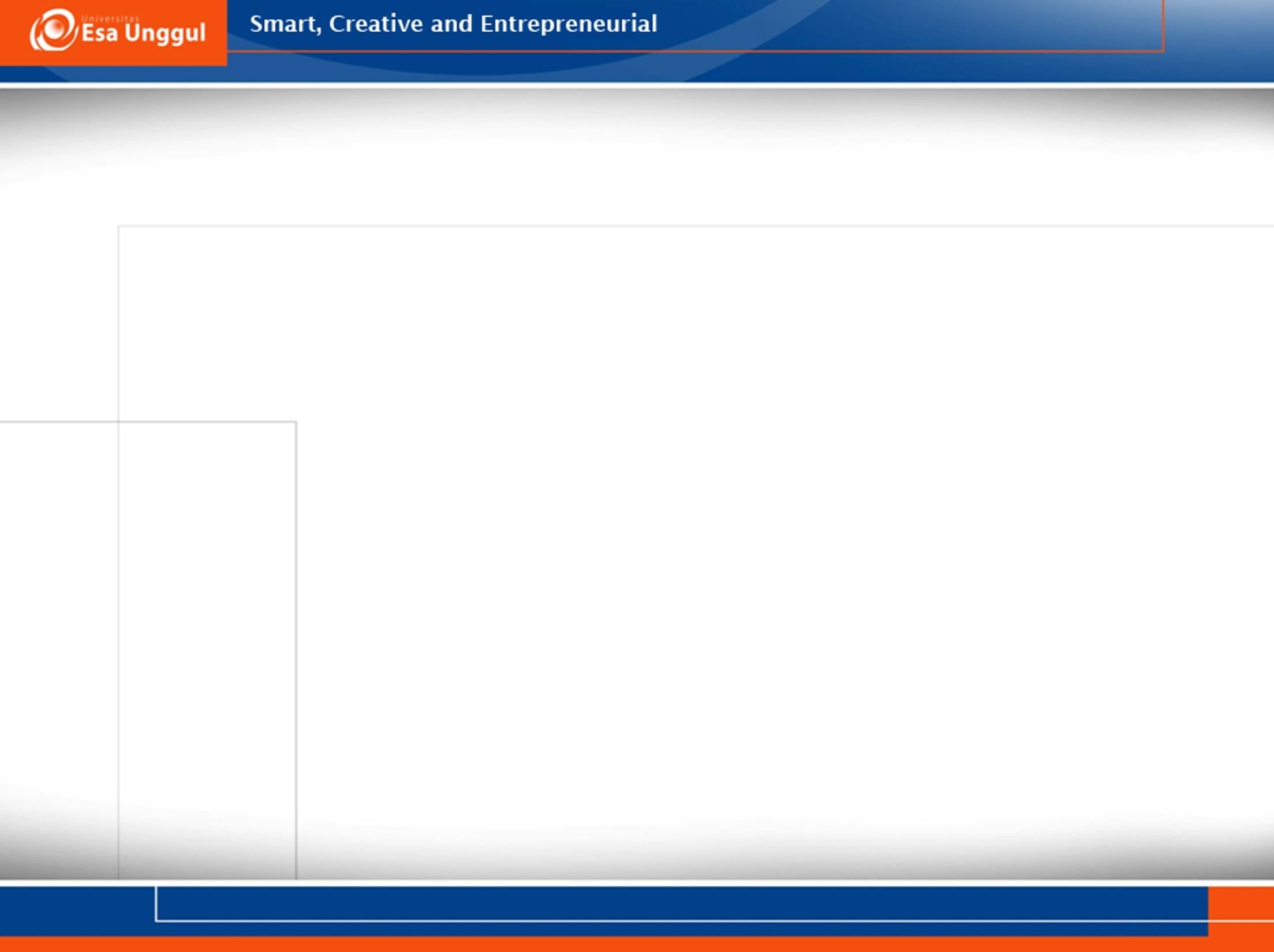 Jenis penelitian
Studi Prospektif (Prospective Study)
Penelitian ini adalah penelitian yang melihat ke depan  (forward looking)  artinya penelitian ini dimulai dari variabel penyebab atau Faktor resiko, kemudian diikuti akibatnya pada waktu yang akan datang
Penelitian ini berangkat dari variabel independen  kemudia diikuti akibat dari  independen variabel tersebut terhadap dependen variabel.
Mis; Penelitian tentang hubungan antara merokok  dan kanker paru-paru, tersebut tidak dimulai  dari kasus atau penderita , tetapi dari orang yang merokok  dan bukan perokok.. Penelitian dimulai dari mengambil sampel dari  perokok dan bukan perokok, dan diikuti mis sampai 15 tahun mendatang
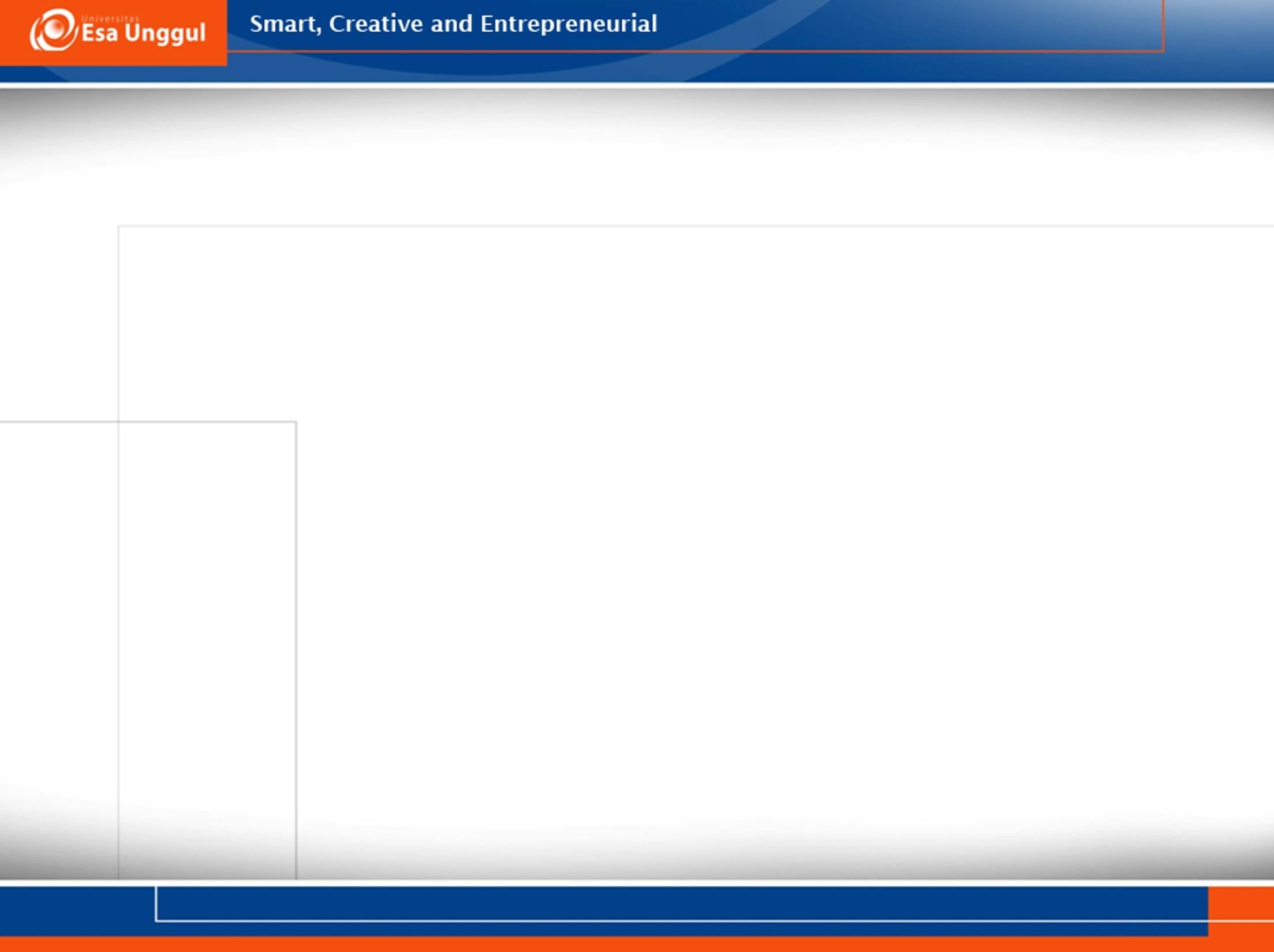 Jenis penelitian
Setelah 15 tahun, maka terhadap orang-orang tersebut diadakan peneriksaan  kesehatan khususnya paru-paru.
Dari  analisis hasil  atau proporsi orang-orang yang merokok dan menderita kanker paru-paru, dan bukan perokok juga menderita kanker paru-paru, serta orang yang merokok tidak menderita kanker paru-paru, dan orang yang tidak merokok tidak menderita paru-paru, dapat disimpulkan hubungan antara merokok dan kanker paru-paru
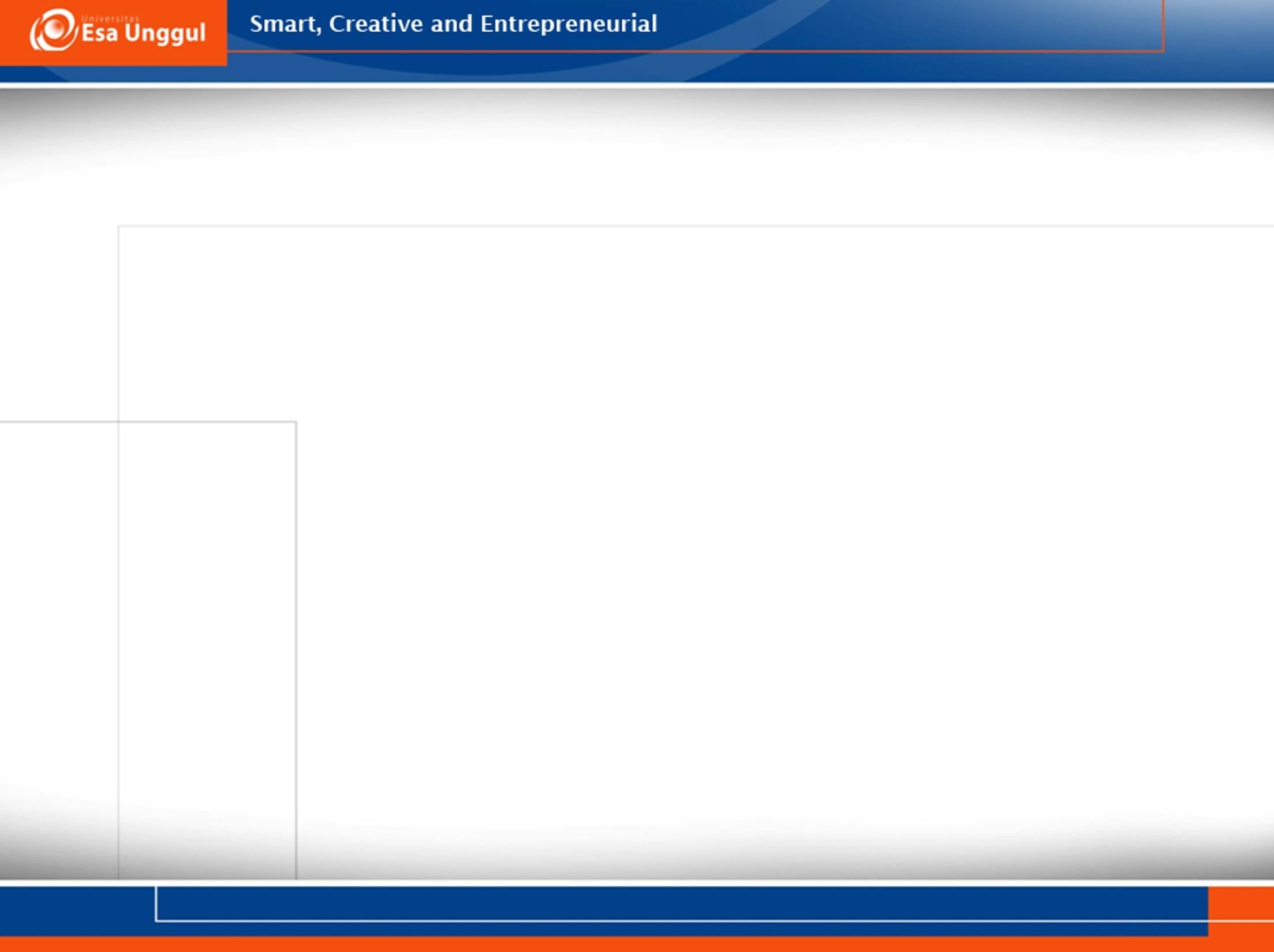 Jenis penelitian
Ilustrasi
Risiko :
                                                 Ca Paru
Merokok
                                                 Tidak Ca Paru
--------------------------------------------------------------
Kontrol
                                                  Ca Paru

Tak Merokok
                                                 Tidak Ca Paru
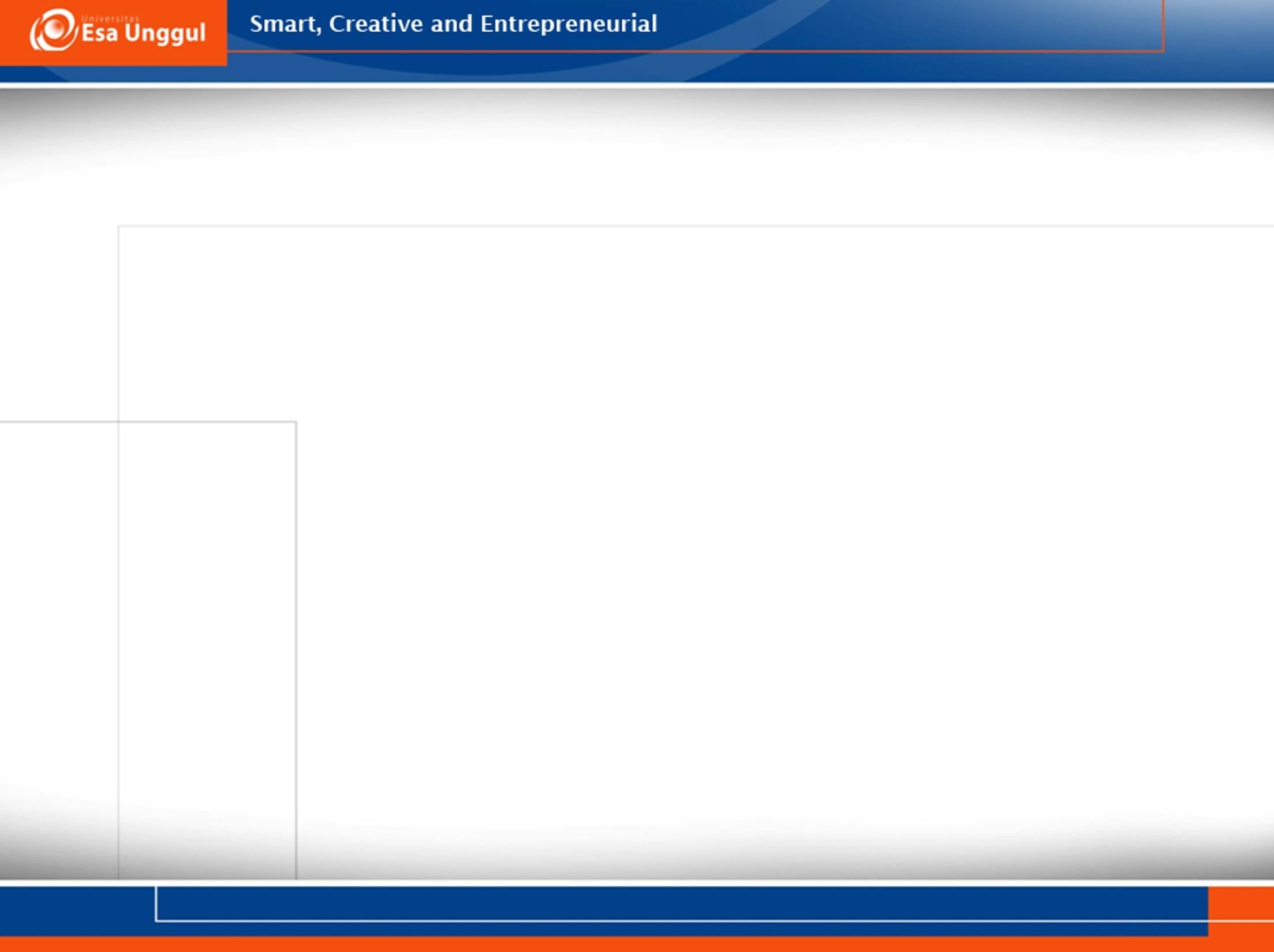 Jenis penelitian
Metode penelitian experimen
Dalam penelitian eksperimen atau percobaan, peneliti melakukan percobaan atau perlakuan terhadap variabel independennya, kemudian mengukur akibat atau pengaruh percobaan tersebut pada dependen variabel
Yang dimaksud dengan perlakukan atau percobaan disini adalah suatu usaha modifikasi kondisi secara sengaja  dan terkontrol dalam menentukan peristiwa atau kejadian, serta pengamatan terhadap perubahan yang terjadi akibat dari peristiwa tersebut
Penelitian eksperimen ini bertujuan untuk menguji hipotesis sebab akibat dengan melakukan intervensi. 
Oleh sebab itu sering disebut penelitian intervensi (intervention studies)
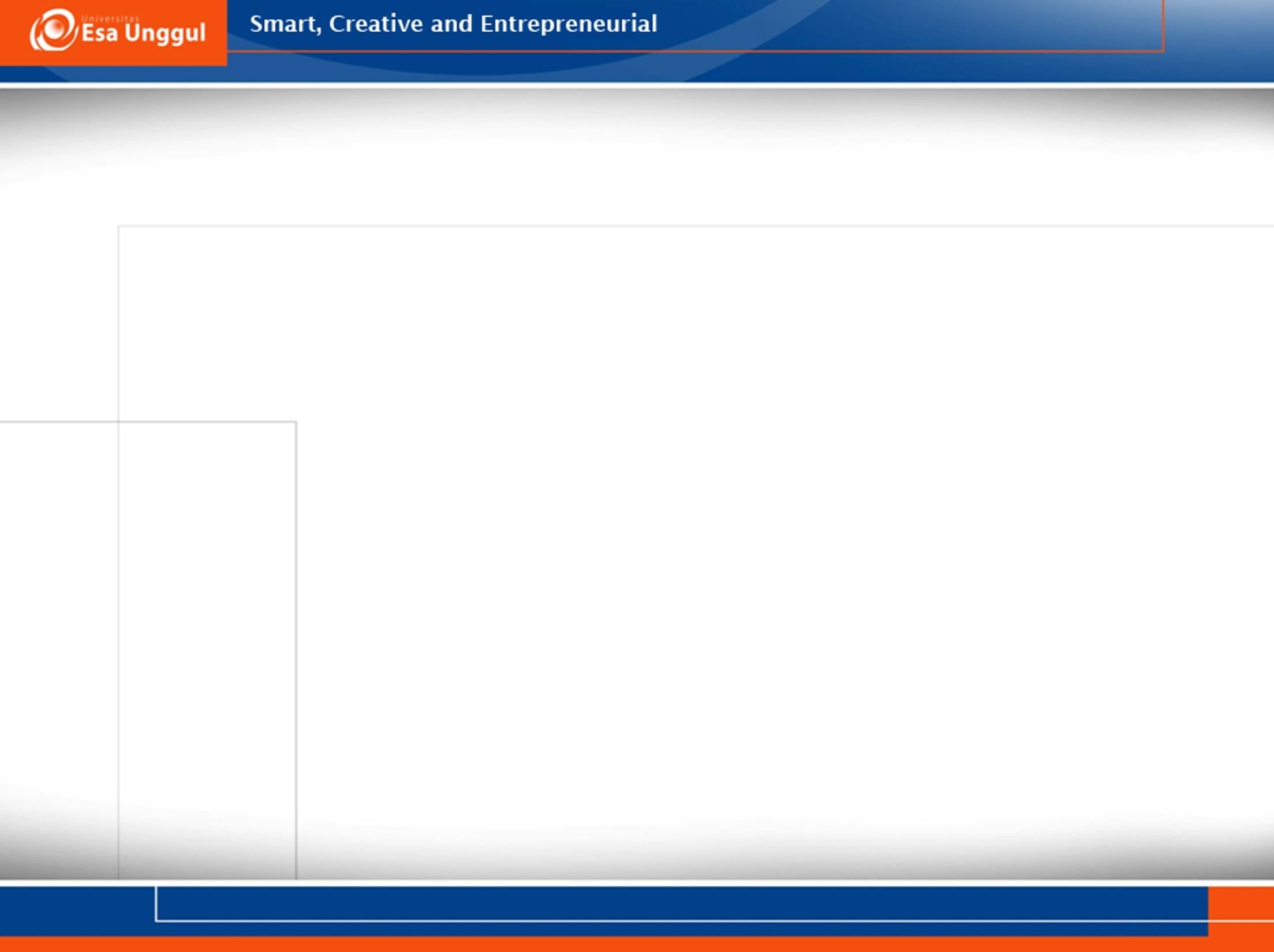 Hipotesis
Hipotesis merupakan gabungan dari kata "hipo" yang artinya dibawah, dan "tesis" yang artinya kebenaran. Secara keseluruhan hipotesis berarti dibawah kebenaran (belum tentu benar) dan baru dapat diangkat menjadi suatu kebenaran jika memang telah disertai dengan bukti-bukti. (Arikunto, 2000). 
Hipotesis merupakan jawaban sementara terhadap masalah penelitian yang kebenarannya harius uji secara empiris. Hipotesis menyatakan hubungan apa yang kita cari atau ingin kita pelajari. Hipotesis adalah keterangan sementara dari hubungan fenomena-fenomena yang kompleks.
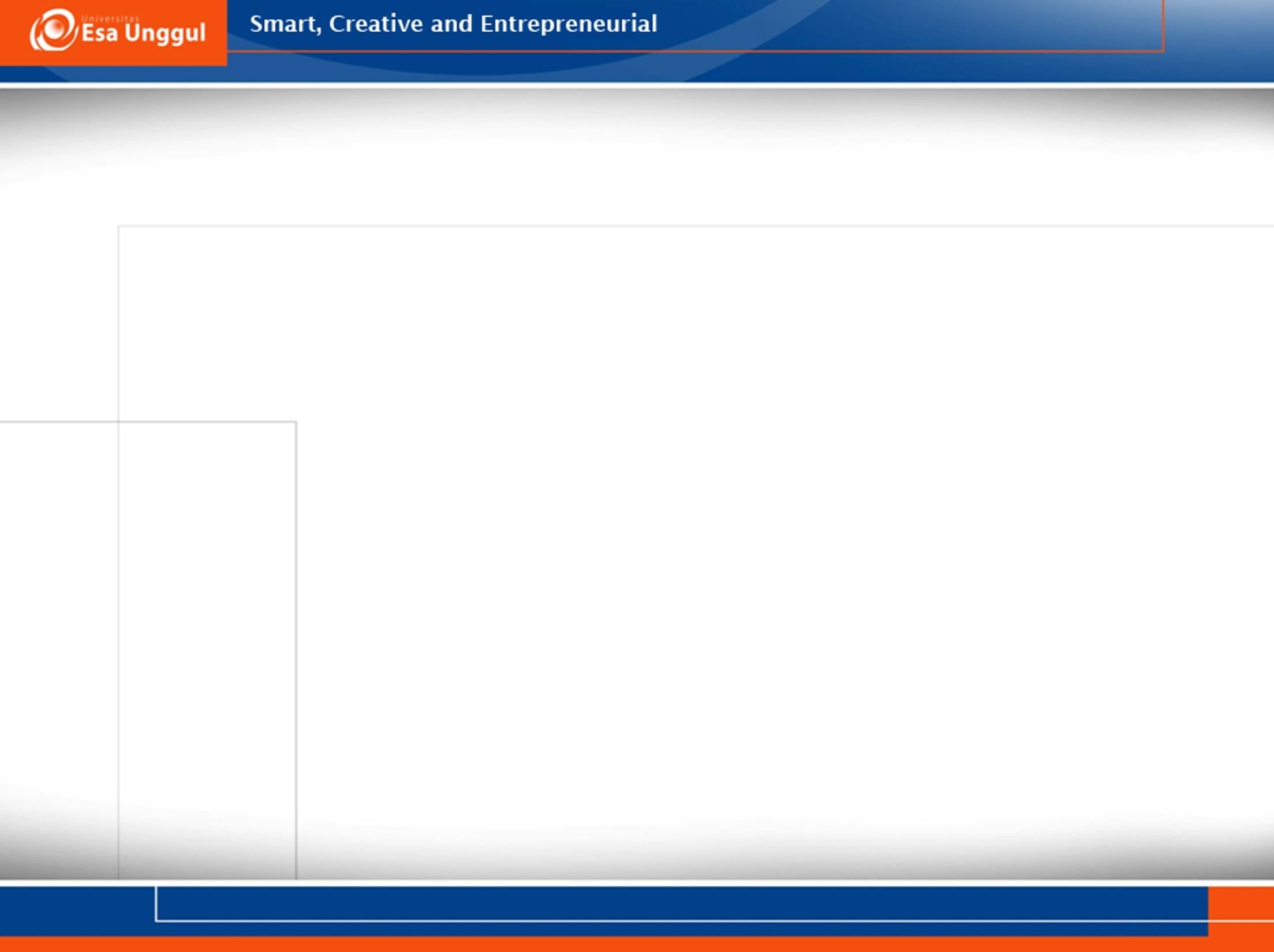 Hipotesis
Sebelum proses pemecahan masalah tersebut dilakukan, seorang peneliti mempunyai berbagai alternatif-alternatif pemecahan yang bersifat dugaan atau ada unsur ketidakpastian. Dugaan-dugaan tersebut selanjutnya akan dibuktikan secara empiris dengan menggunakan metode ilmiah. Dugaan tersebut dikenal sebagai Hipotesis.
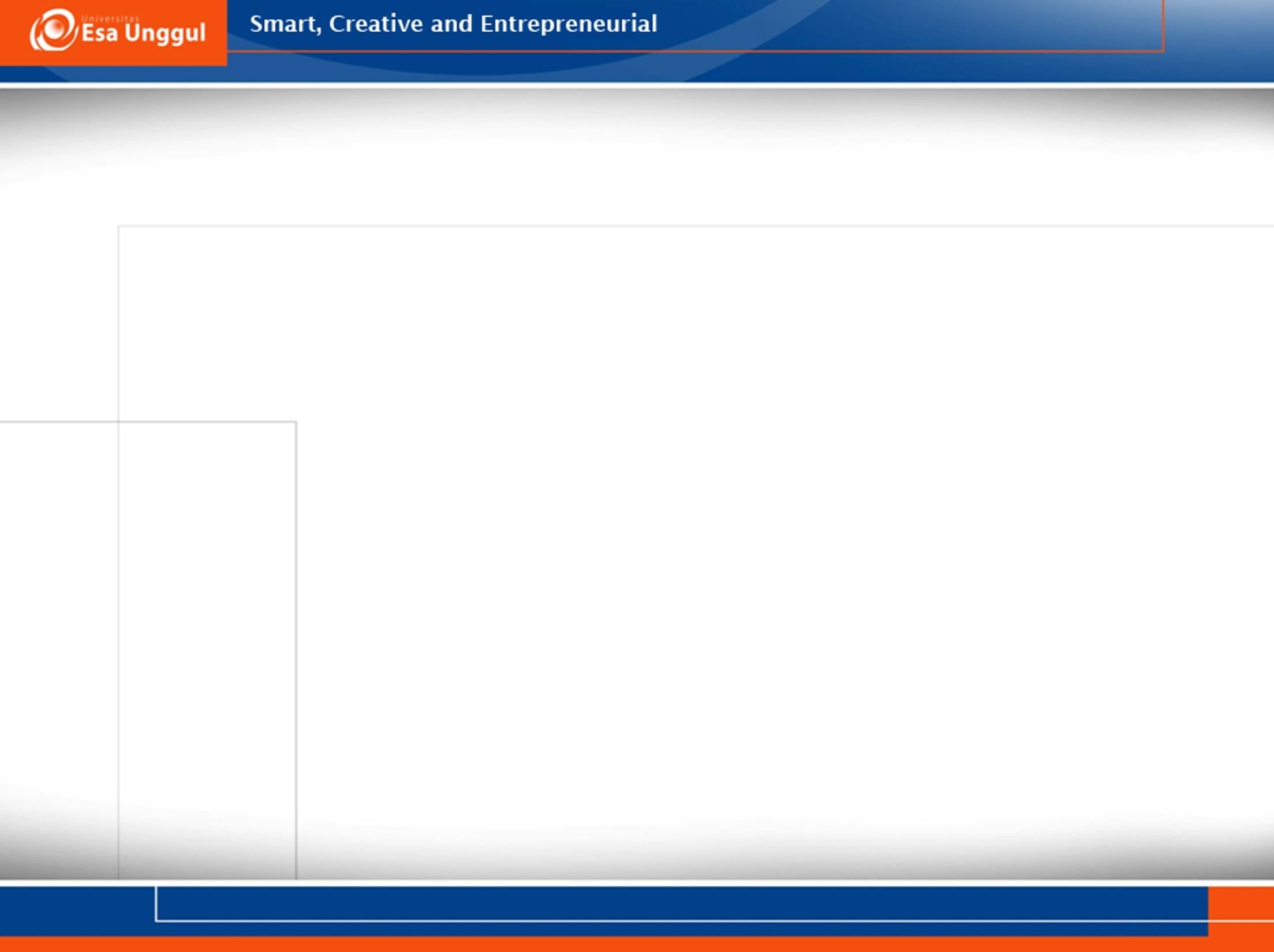 Hipotesis
Tujuan peneliti mengajukan hipotesis adalah agar dalam kegiatan penelitiannya, perhatian peneliti tersebut terfokus hanya pada informasi atau data yang diperlukan bagi pengujian hipotesis. Agar pemilihan alternatif dapat tepat, peneliti dituntut untuk hati-hati dan cermat. 
Bentuk Penelitian-penelitian yang berhipotesis antara lain:
Case Studies. Penelitian menghitung banyak sesuatu (magnitude). 
Causal Comparative Studies. Penelitian tentang perbedaan (differencies), yaitu menyatakan adanya kesamaan atau perbedaan diantara 2 variabel.
Correlations Studies. Penelitian hubungan (relationship). yaitu berisi dugaan adanya hubungan antara 2 variab
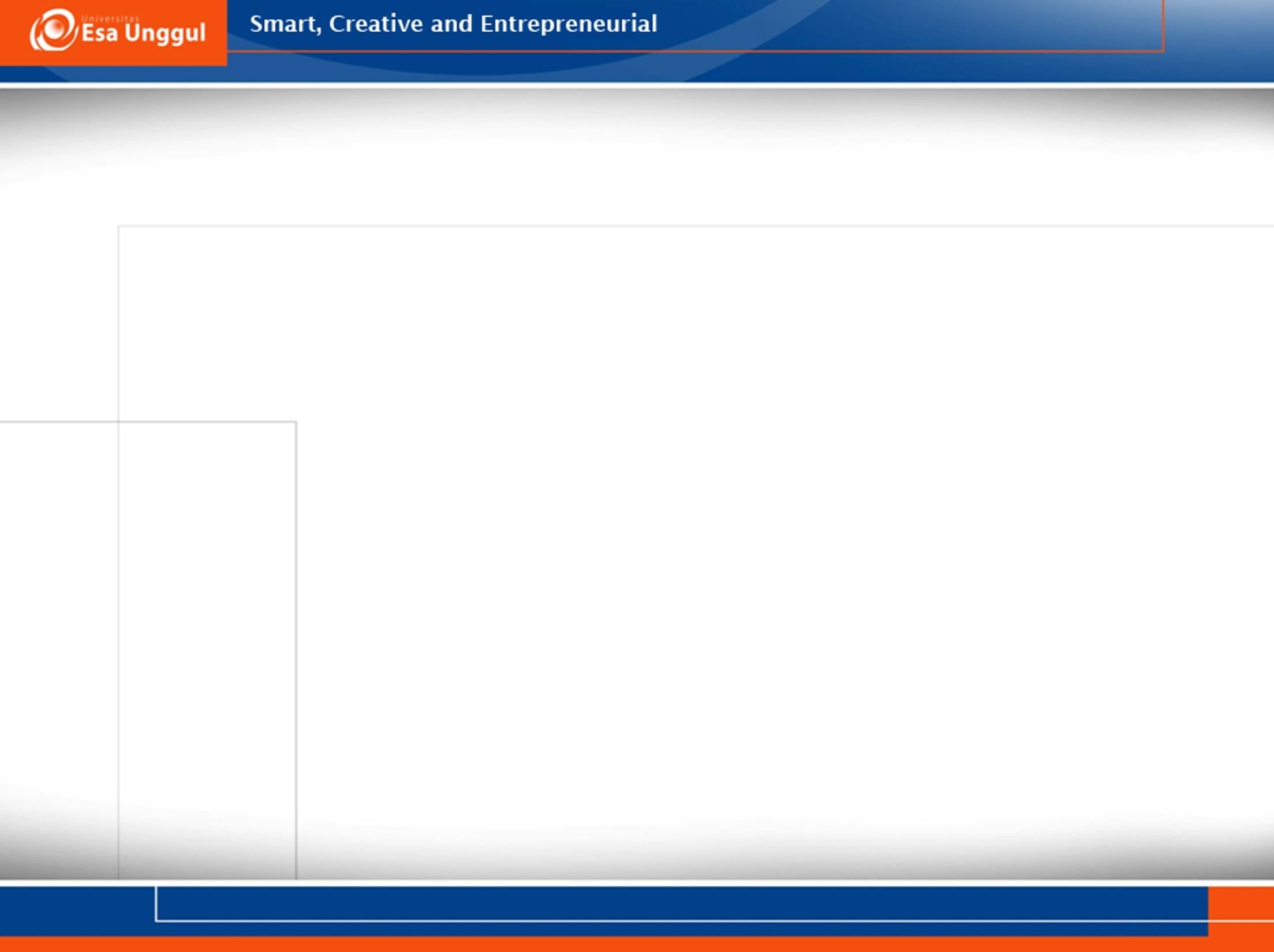 Syarat Hipotesis
Menurut Borg dan Gall dalam Suharsimi (2000) ada empat persyaratan bagi hipotesis yang baik, yaitu: 
Hipotesis hendaknya merupakan rumusan tentang hubungan dua atau lebih variabel. 
Hipotesis yang dirumuskan hendaknya disertai dengan alasan atau dasar-dasar teoritik dan hasil penemuan terdahulu. 
Hipotesis harus dapat diuji 
Rumusan hipotesis hendaknya yang singkat dan padat.
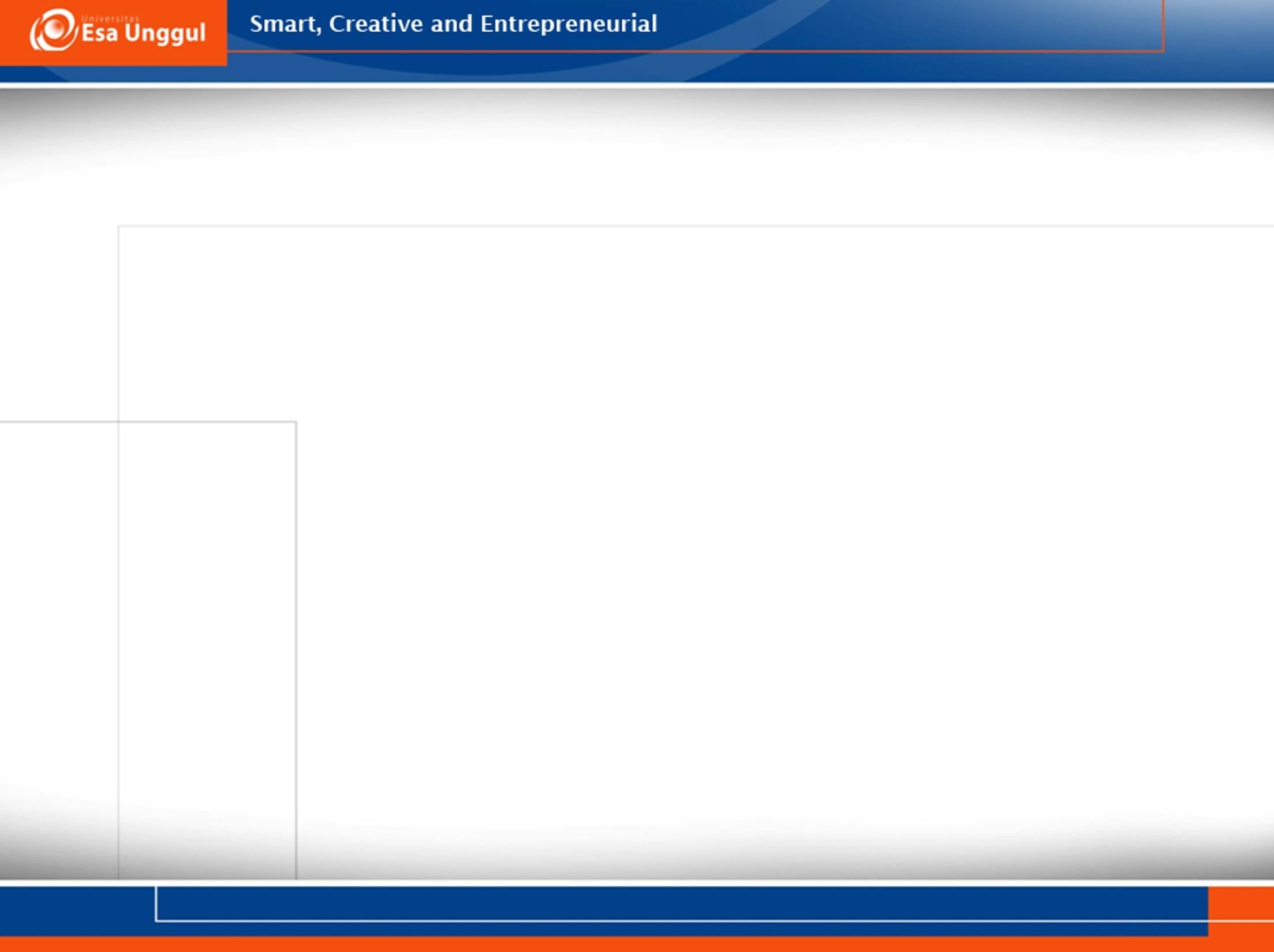 Jenis Hipotesis
Hipotesis Nol Atau Hipotesis Nihil atau hipotesis null dalam notasi, hipotesis ini dituliskan dengan "Ho"adalan hipotesis yang meniadakan perbedaan antar kelompok atau meniadakan hubungan sebab akibat antar variabel yang artinya selisih variabel pertama dengan variabel kedua adalah nol atau nihil. Hipotesis nihil berisi deklarasi yang meniadakan perbedaan atau hubungan antar variabel, mempunyai ciri: 
Menyatakan tidak adanya saling hubungan atau tidak adanya perbedaan antara kelompok yang satu dan lainnya 
 Disebut juga Hypotesis Statistik 
Dalam analisis statistik, uji statistik biasanya mempunyai sasaran untuk menolak kebenaran hypotesis nol tersebut 
Dalam Simbol H0: x = y
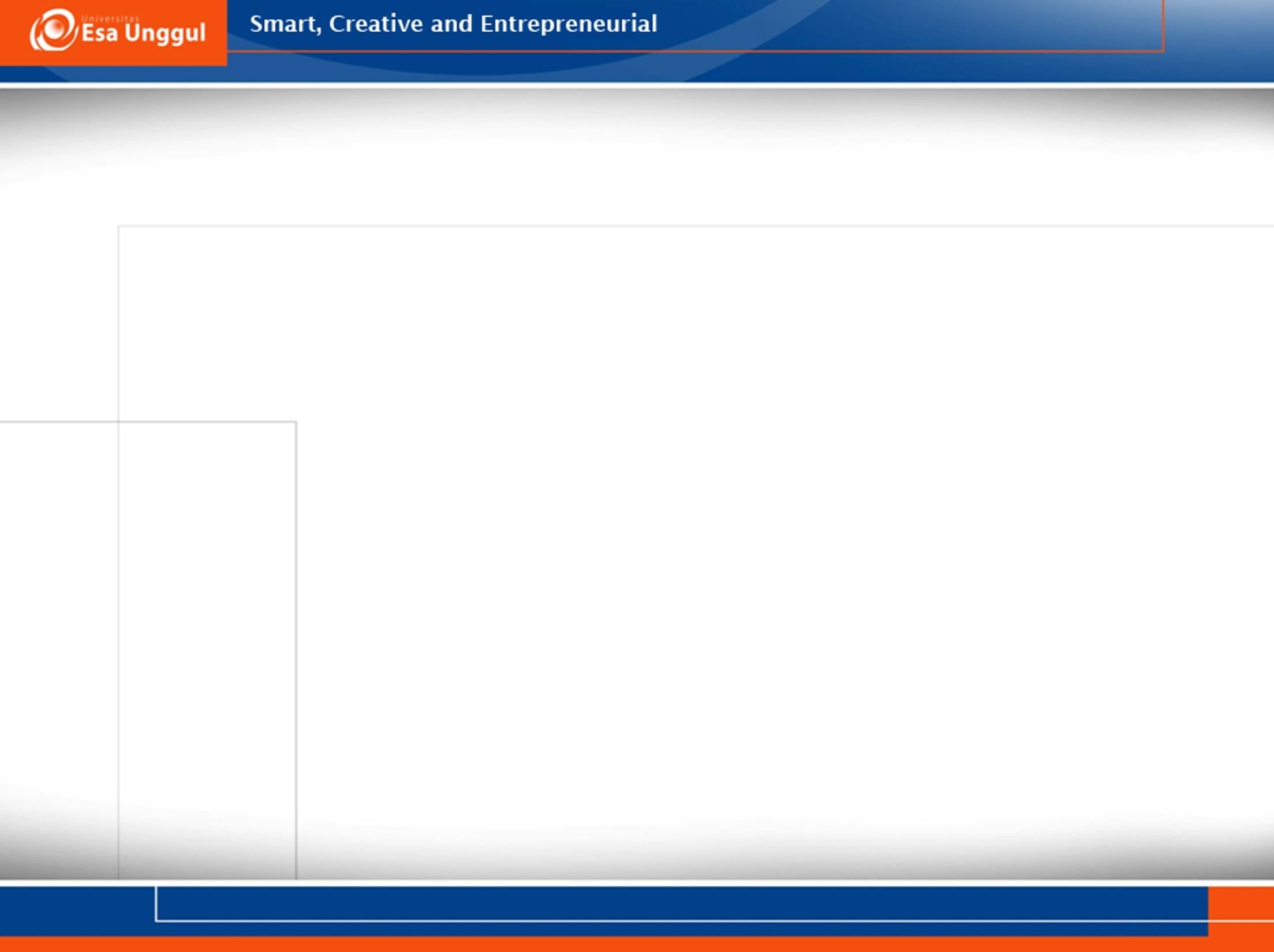 Jenis Hipotesis
Hipotesis Alternatif Atau Hipotesis Kerja, dalam notasi hipotesis ini ditulis dengan "Ha", adalah yaitu penerjemahan hipotesis penelitian secara operasional. Statistik sendiri digunakan tidak untuk langsung menguji hipotesis alternatif, akan tetapi digunakan untuk menolak atau menerima hipotesis nihil (nol). Penerimaan atau penolakan hipotesis alternatif merupakan konsekuensi dari penolakan atau penerimaan hipotesis nihil. yakni hipotesis yang menyatakan adanya hubungan antar variabel dengan ciri-ciri: 
Menyatakan adanya saling hubungan/adanya perbedaan antara kelompok yang satu dan lainnya
Disebut Hypotesis penelitian 
Kesimpulan uji statistik berupa penerimaan HA sebagai hal yang benar 
Dalam Simbol: Ha: x = > y
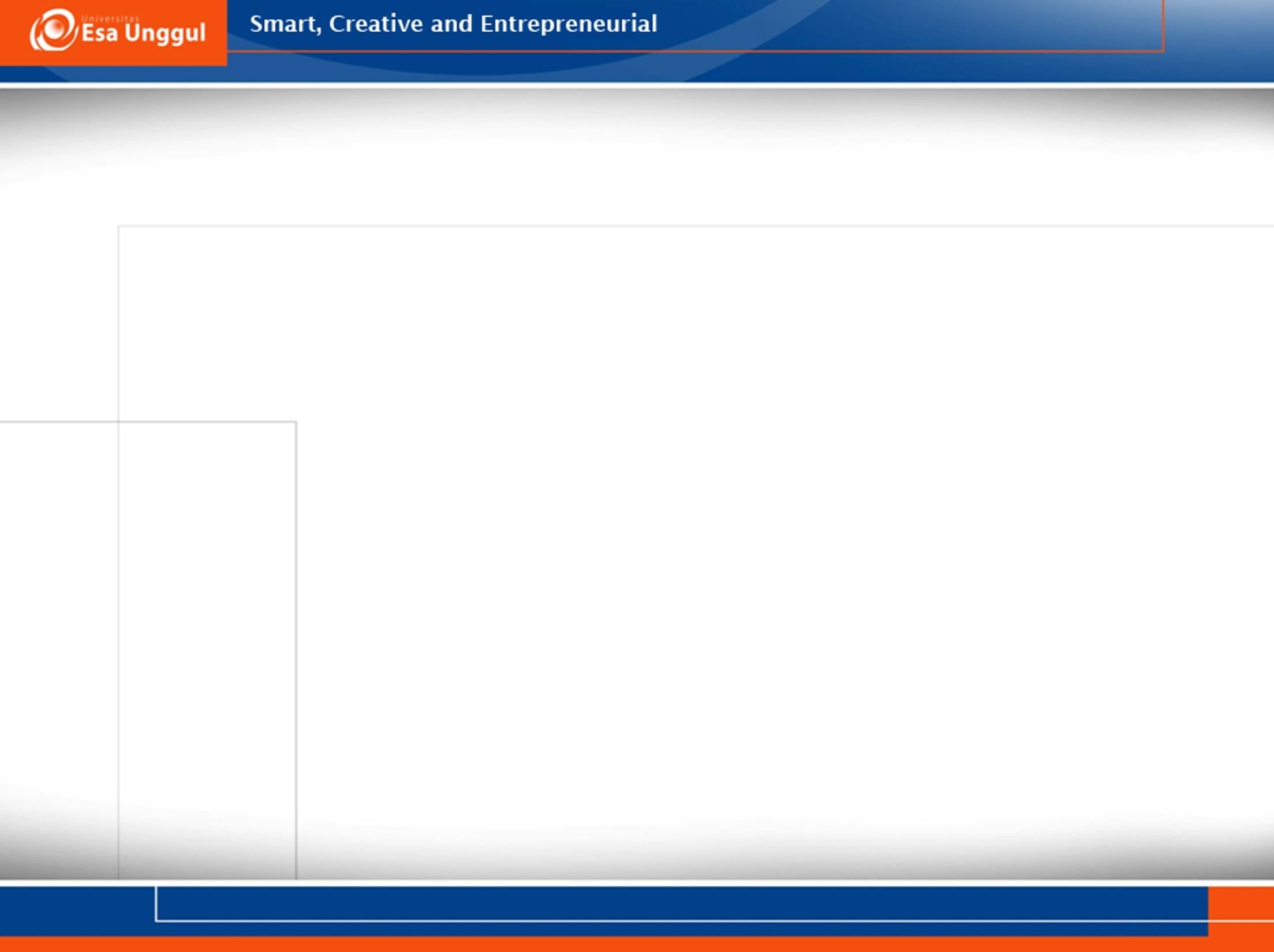 Bentuk Hipotesis
Berdasarkan ‘Tingkat Penjelasan Variabel yang Diteliti (Level of Explanation)’, maka Hipotesis dapat dibedakan menjadi 3 Bentuk, yaitu: (Sugiyono,2009) 
HIPOTESIS DESKRIPTIF
Hipotesis Deskriptif merupakan dugaan atau jawaban sementara terhadap nilai Satu Variabel dalam Satu Sampel walaupun didalamnya bisa terdapat beberapa kategori. Contoh: 
H0 : Kecenderungan masyarakat di desa X memilih warna mobil gelap. Ha : Kecenderungan masyarakat di desa X memilih warna mobilbukan warna gelap. 
2. HIPOTESIS KOMPARATIF 
Hipotesis Komparatif merupakan dugaan atau jawaban sementara terhadap perbandingan antara dua variabel atau lebih. Hipotesis Komparatif dapat dikelompokkan menjadi 2 macam, yaitu:
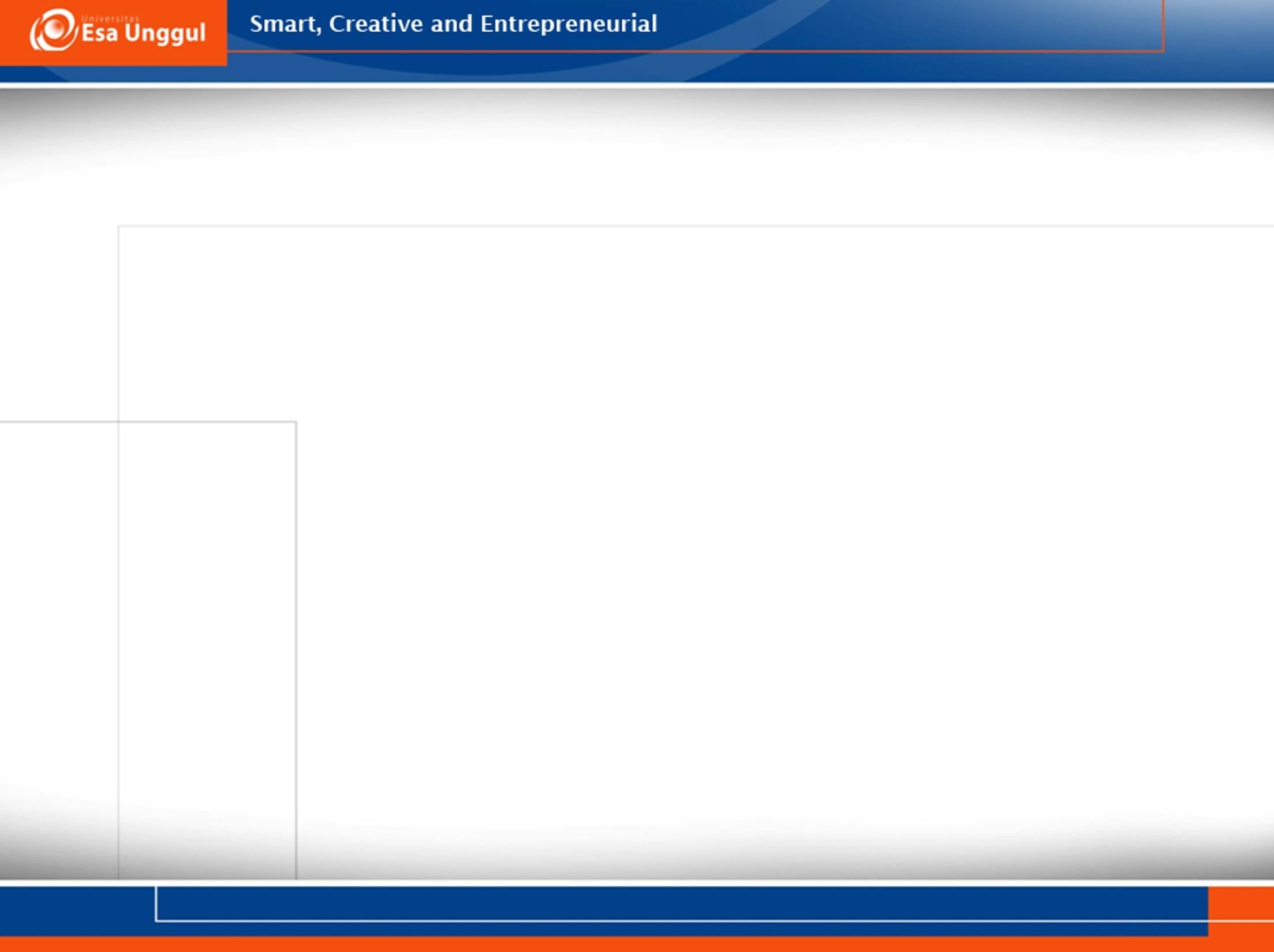 Bentuk Hipotesis
2. HIPOTESIS KOMPARATIF 
Hipotesis Komparatif merupakan dugaan atau jawaban sementara terhadap perbandingan antara dua variabel atau lebih. Hipotesis Komparatif dapat dikelompokkan menjadi 2 macam, yaitu:
Komparatif Berpasangan (Dependent; Paired)
BERPASANGAN yang dimaksudkan disini adalah Apabila data berasal dari Individu /Subyek/Sampel yang SAMA. 
ILUSTRASI KELOMPOK DATA BERPASANGAN: 
Ada sekelompok mahasiswa yang diukur berat badannya sebanyak dua kali, yaitu pada Bulan Januari 2014 dan Bulan Februari 2014. Data Berat Badan mahasiswa pada Bulan Januari dapat dikatakan sebagai Satu kelompok data, kemudian Berat Badan mahasiswa pada Bulan Februari adalah sekelompok data lagi yang kedua. Dari segi JUMLAH, kita berarti mempunyai DUA kelompok data (yaitu berat badan mahasiswa pada Bulan Januari dan Berat Badan mahasiswa bulan Februari. Dari segi BERPASANGAN, berarti kota mempunyai Kelompok Data yang BERPASANGAN karena individu dari kedua kelompok data yang ada, BERASAL dari individu yang sama. 

Contoh Rumusan Hipotesis Komparatif Berpasangan:
H0 : Tidak terdapat perbedaan berat badan mahasiswa antara sebelum dan sesudah ujian akhir semester.
Ha : Terdapat perbedaan berat badan mahasiswa antara sebelum dan sesudah ujian akhir semester
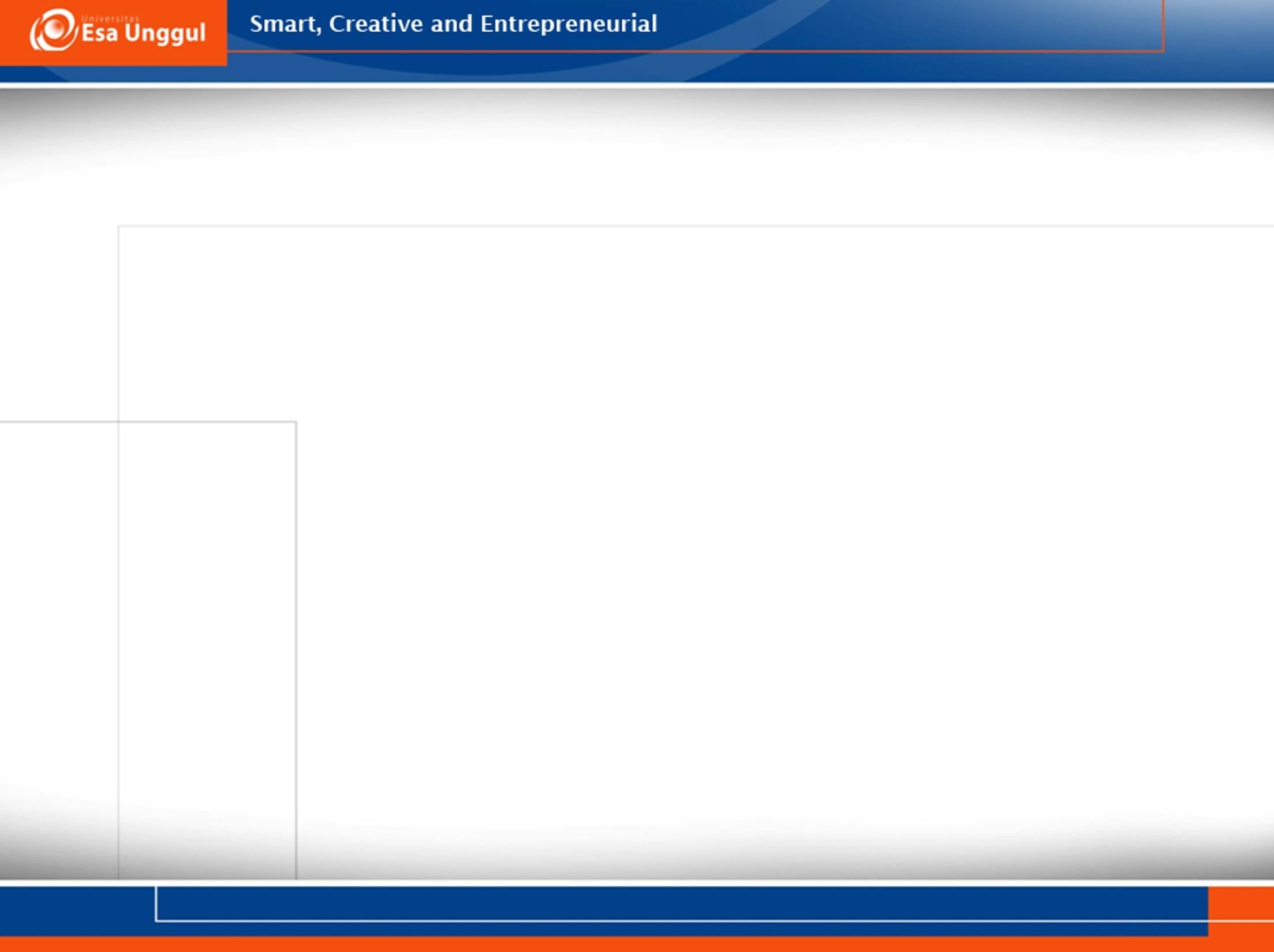 Bentuk Hipotesis
b) Komparatif Tidak Berpasangan (Independent; Unpaired)
Tidak Berpasangan yang dimaksud adalah Apabila data berasal dari Individu/Subyek yang BERBEDA. 
ILUSTRASI KELOMPOK DATA TIDAK BERPASANGAN: 
Andaikan kita akan mengukur tekanan darah pada subjek penelitian, dimana Subjek penelitian tersebut berasal dari DUA KELOMPOK, yaitu KELOMPOK DAERAH PEDESAAN dan KELOMPOK DAERAH URBAN. Nah, data tekanan darah pada KELOMPOK PEDESAAN adalah Satu Kelompok Data sedangkan data tekanan darah pada KELOMPOK URBAN adalah Kelompok Data Yang Lain. Dengan demikian, dari segi JUMLAH, terdapat DUA Kelampok Data yaitu Kelompok Data tentang Tekanan darah pada Responden daerah Pedesaan dan Kelompok Data tentang Tekanan Darah pada Responden di daerah Urban. Sedangkan dari segi BERPASANGAN, terdapat Kelompok Data yang TIDAK BERPASANGAN karena individu yang merupakan Subyek Penelitian (Responden) terdiri dari DUA Kelompok yang Berbeda.

Contoh Rumusan Hipotesis Komparatif Tidak Berpasangan:
H0 : Tidak terdapat perbedaan tekanan darah antara ibu hamil di daerah perkotaan dengan ibu hamil di daerah pedesaan. 
Ha : Terdapat perbedaan tekanan darah antara ibu hamil di daerah perkotaan dengan ibu hamil di daerah pedesaan.
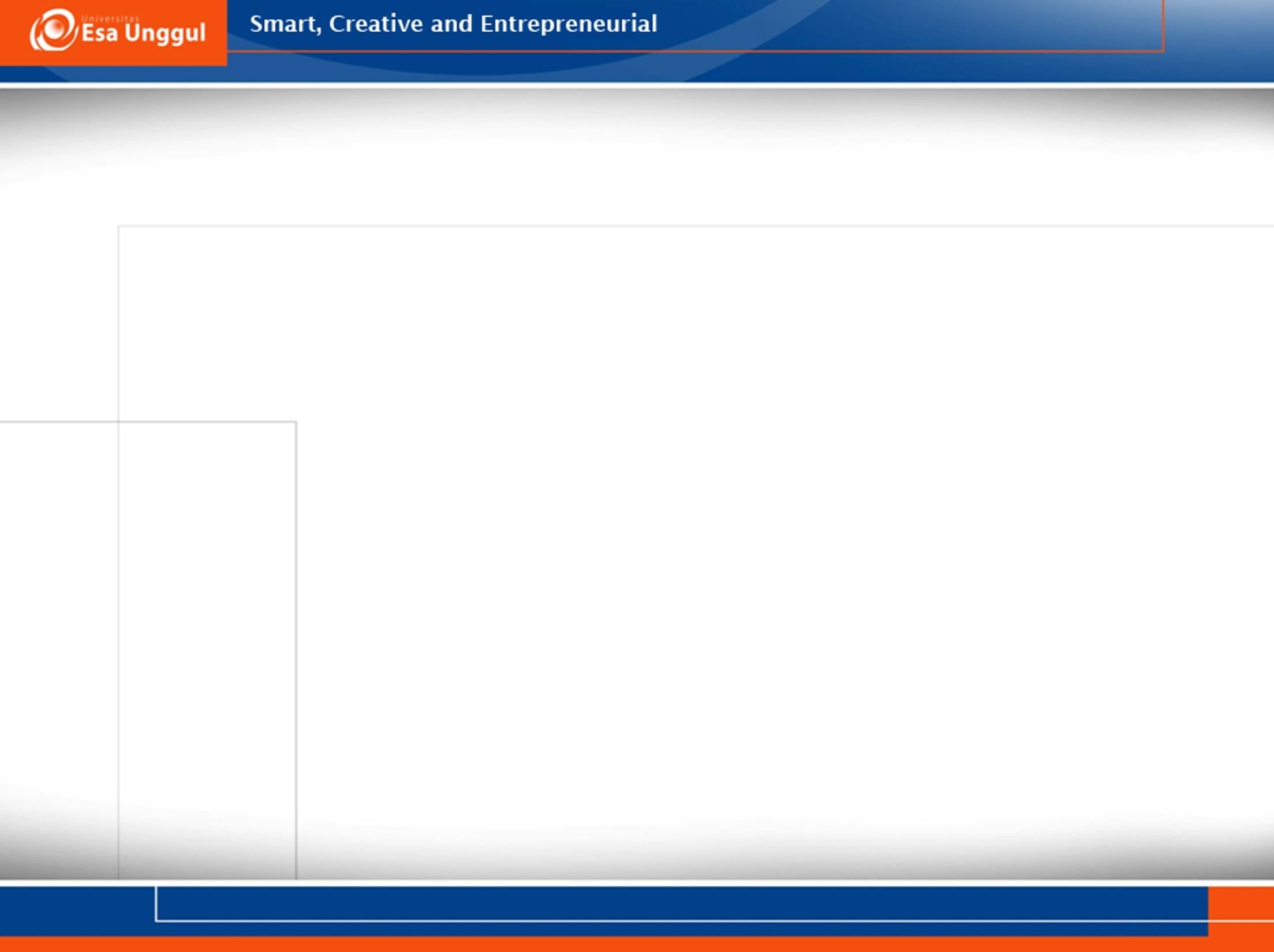 Bentuk Hipotesis
3. HIPOTESIS ASOSIATIF 
Hipotesis Asosiatif merupakan dugaan atau jawaban sementara terhadap hubungan antara dua variabel atau lebih. 
Contoh:
H0 : Tidak ada hubungan antara tingkat pendidikan dengan pengetahuan masyarakat tentang Down Syndrome.
Ha : Ada hubungan antara tingkat pendidikan dengan pengetahuan masyarakat tentang Down Syndrome.